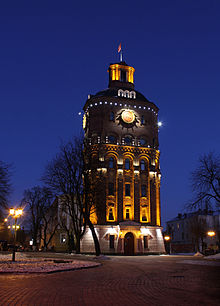 Доповідач: ПЕРЕСУНЬКО МИХАЙЛО МИХАЙЛОВИЧ             
В.О.ДИРЕКТОРА ДЕПАРТАМЕНТУ 
САМОВРЯДНОГО КОНТРОЛЮ
ВІННИЦЬКОЇ МІСЬКОЇ РАДИ  






 
 
 
 
 
Результати роботи 
Департаменту
самоврядного контролю 
за 2019 рік 
 




 
								                   							 
 
 
Вінниця 2020
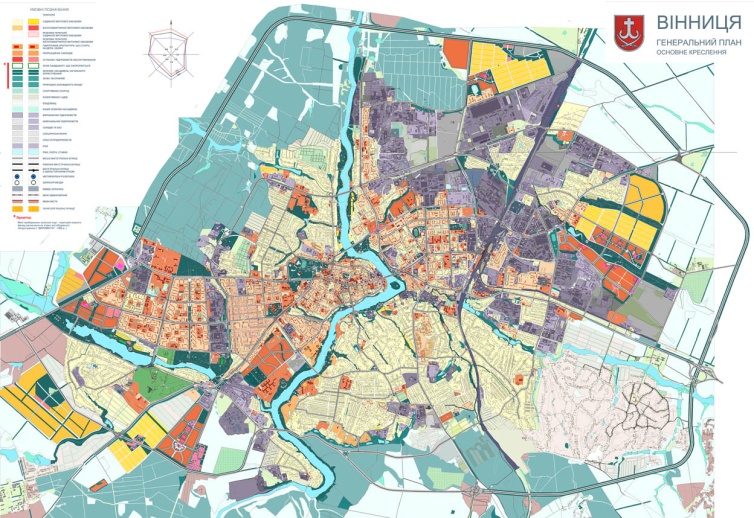 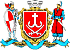 МЕТА  ПІДРОЗДІЛУ
Департамент створено з метою здійснення самоврядного контролю за використанням та охороною земель, повнотою надходжень коштів до бюджету міста від використання земельних ділянок та майна, що перебуває у комунальній власності територіальної громади, дотриманням затвердженої містобудівної документації при забудові територій та розміщенням об’єктів зовнішньої реклами. У взаємодії з органами Державної податкової служби України, Департамент здійснює моніторинг своєчасності та повноти нарахування, сплати податків та зборів, які зараховуються до міського бюджету. 
Департамент є відповідальним виконавчим органом ради за реалізацію контрольних повноважень, на який покладається обов'язок здійснення на території міста Вінниці контролю за додержанням законодавства про працю та зайнятість населення у порядку, встановленому законодавством та накладення штрафів за порушення законодавства про працю та зайнятість населення у порядку, встановленому законодавством.
РЕЗУЛЬТАТИ РОБОТИ ПІДРОЗДІЛУ 
ЗА Звітний ПЕРІОД
Моніторинг наповнення бази оренди комунального майна
Перевірочна робота
За результатами проведеного аналізу та за дорученням керівництва міської ради 
проведено 278 перевірок з питань використання земельних ділянок та комунального 
майна, в ході яких виявлено 278 порушень. 
       Серед них:
Всього: 278 порушень. 
За результатами перевірок надійшло до міського бюджету: 7,0 млн. грн
НАДХОДЖЕННЯ ВІД ПРЕТЕНЗІЙНО-ПОЗОВНОЇ РОБОТИ
РАЗОМ: 3,4 млн. грн
НАДХОДЖЕННЯ ВІД перевірочної та ПРЕТЕНЗІЙНО-ПОЗОВНОЇ РОБОТИ
РАЗОМ: 10,4 млн. грн
Динаміка забезпечення додаткових Надходжень за 2016-2019 роки (млн.грн)
Здійснення контролю 
за дотриманням законодавства про працю
Зразок повідомлення роботодавцям
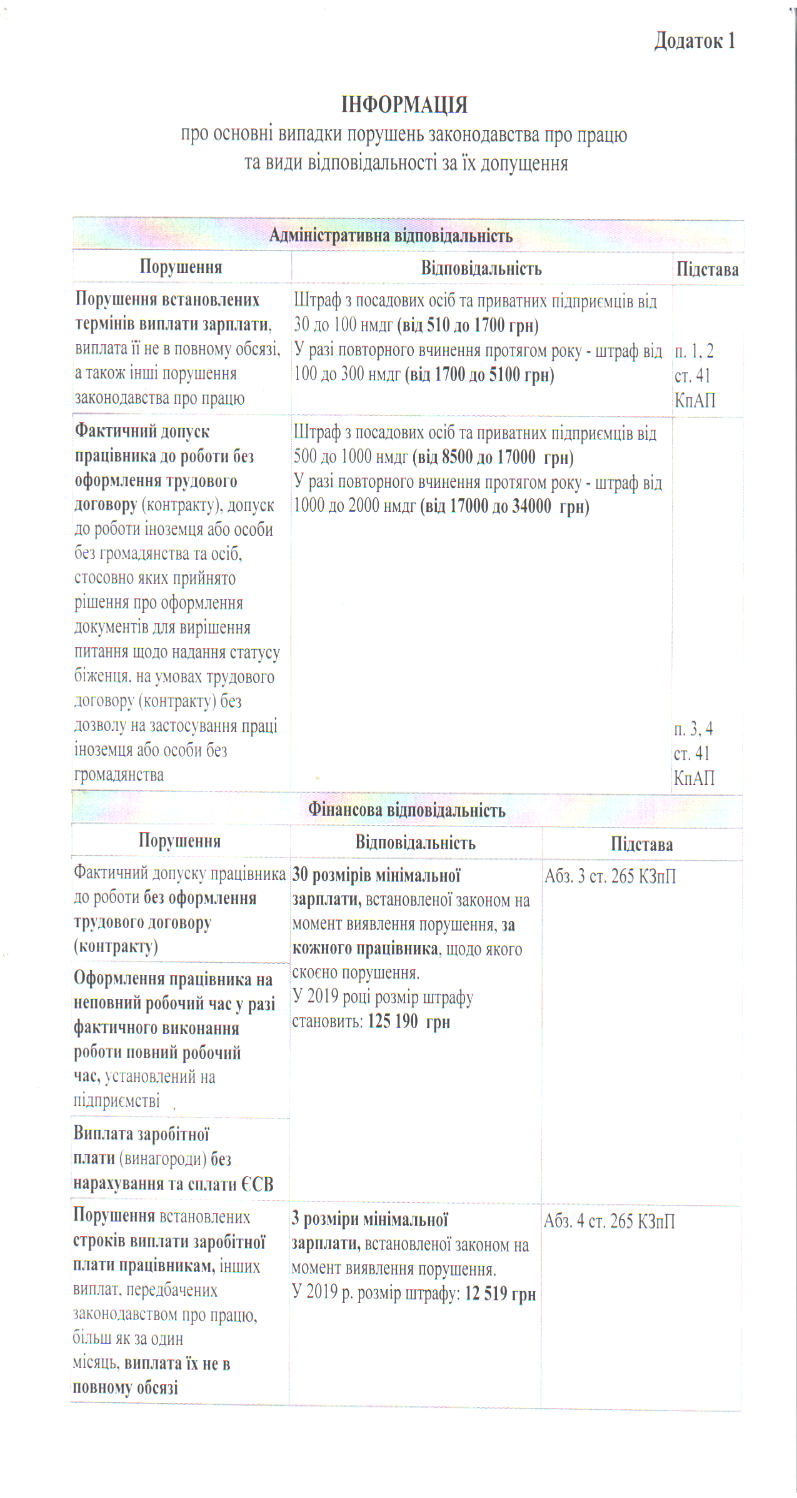 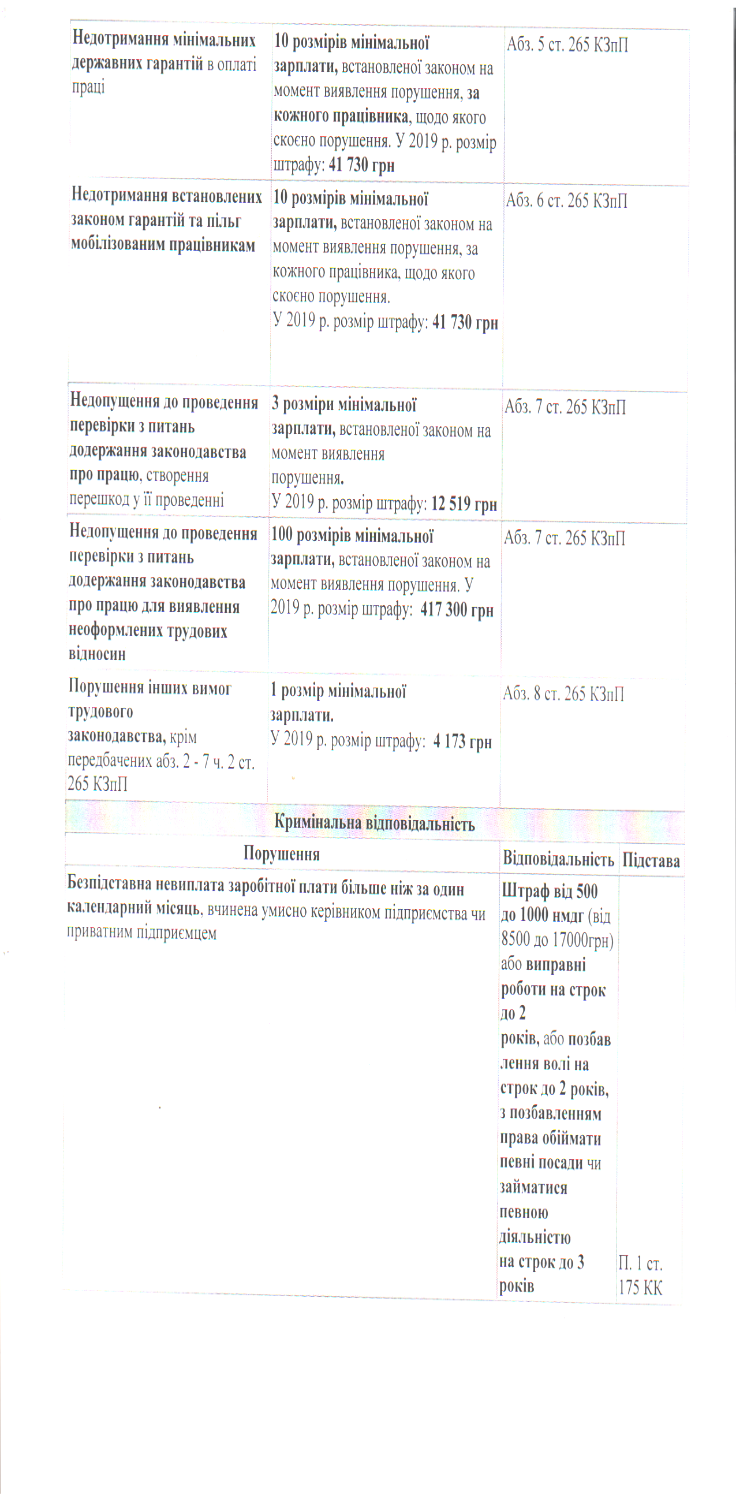 Динаміка проведення роботи по доведенню вимог законодавства про  працю до роботодавців в 2019 році
Здійснення контролю за дотриманням законодавства про працю
Додатково оформлено 16380 осіб.
Динаміка щомісячних надходжень ПДФО до бюджету в 2019 році (за інформацією департаменту фінансів)
Тис. грн.
ДЯКУЮ ЗА УВАГУ!
 
В.о. директора департаменту самоврядного контролю                                                     Михайло Пересунько